Каліграфічна хвилинка
—	Доповніть прислів’я. Запишіть його каліграфічно.
Осінь багата снопами, а зима... .

—	Виконайте звуко-буквений аналіз слова осінь.
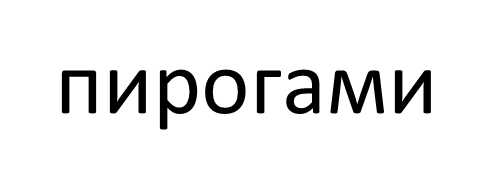 —	Поставте слово осінь у родовий відмінок однини.
—	Що ви помітили?
Пояснювальний диктант
       Ой, у лузі червона калина похилилася. По дорозі в білий світ вируша поважний кіт. Зайчик сонячний іскриться на лататті у ріці, на піску і на травичці, і у тебе на лиці.
Спершу добре він поїсть,
Після вмиє личко
кіт
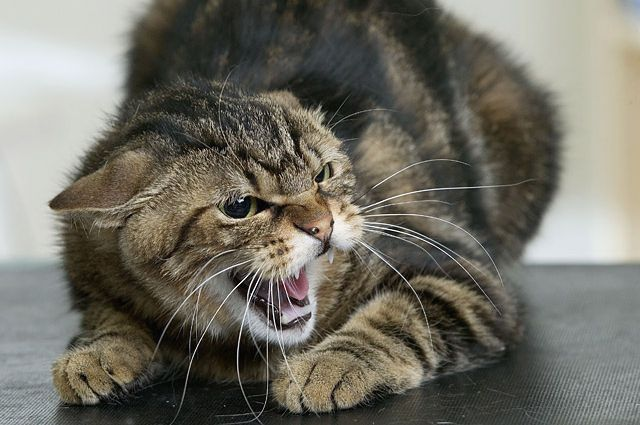 кота
кіт
Листячко зелене їсть.
		А пташки її куштують.
		І город, і сад рятують.
Гусінь
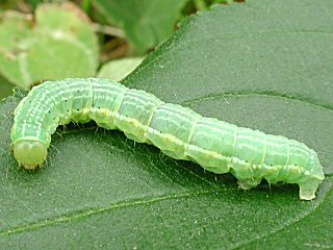 гусені
Гусінь